Texas A&M Transportation     Institute
and
Texas A&M University
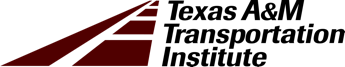 Kevin C. Womack, Ph.D.
Program Manager
Leadership. Service. Responsibility.
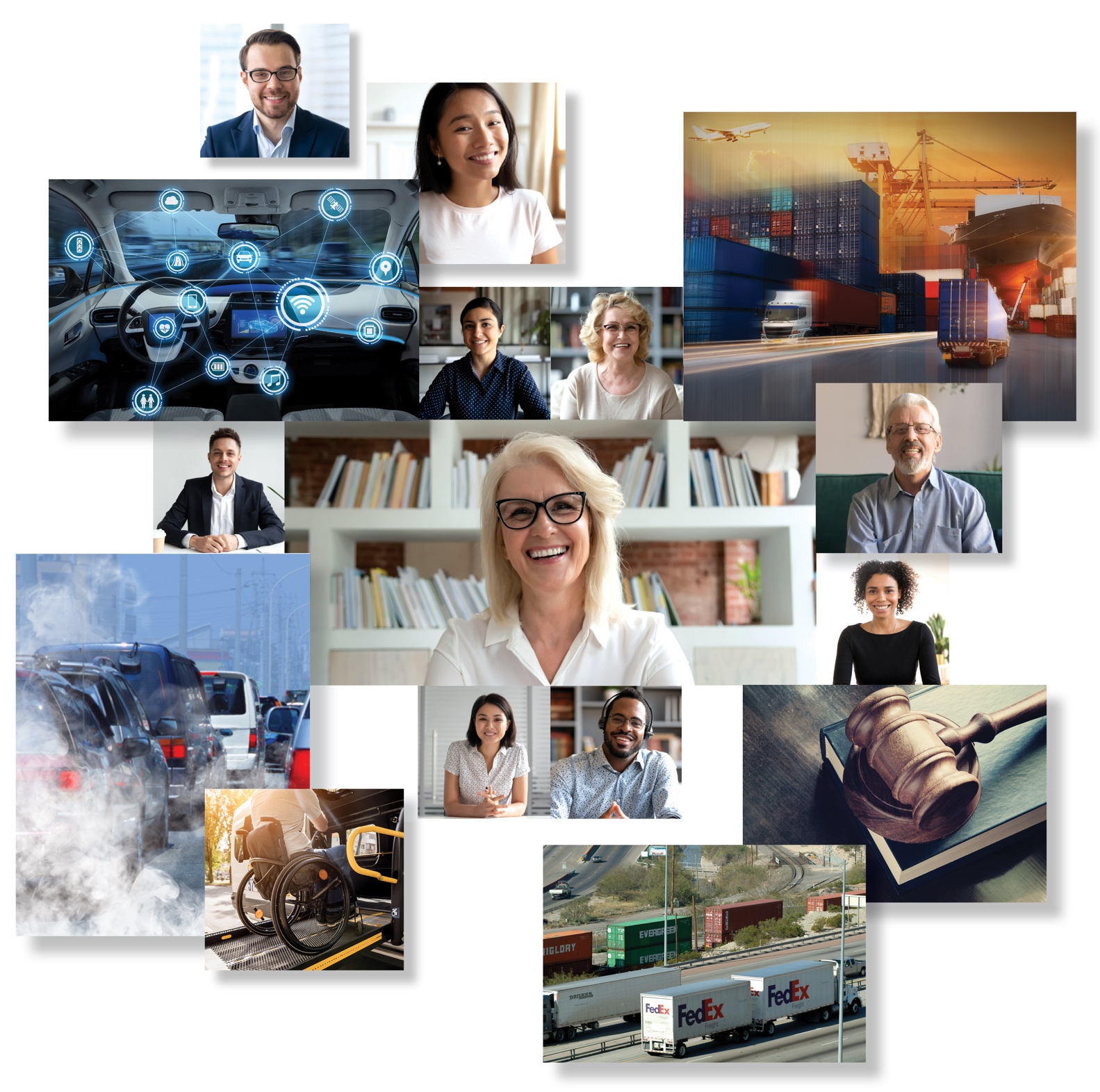 Master of Engineering Degree for Transportation Professionals
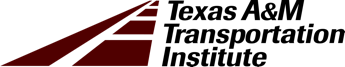 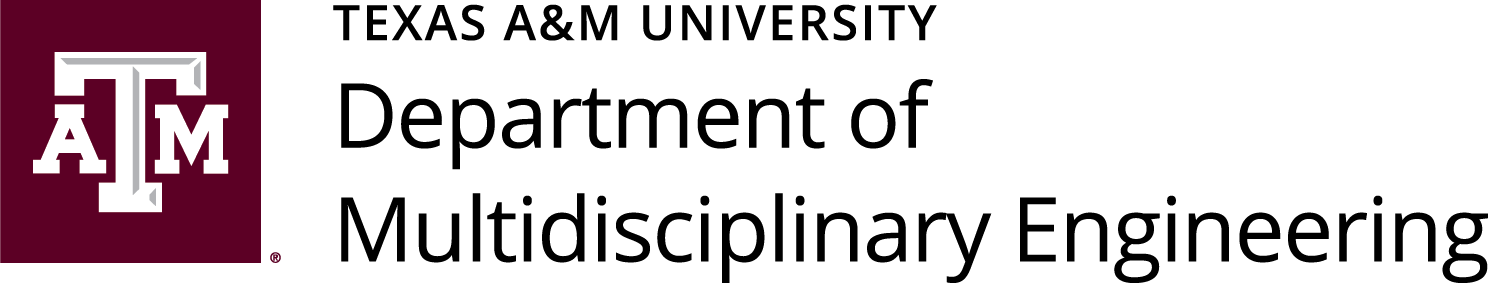 Dr. Kevin Womack
Program Manager
Texas A&M Transportation Institute
kevin-womack@tti.tamu.edu
(435) 375-8923
tti.tamu.edu/master
Leadership. Service. Responsibility.
Master of Engineering Degree for Transportation Professionals
About Our Program
Online degree 
Developed by transportation experts at TTI
Administered by Department of Multi-disciplinary Engineering, College of Engineering, Texas A&M University
Focuses on topics that are necessary for managers and/or policy and decision makers in the transportation community.
3
Leadership. Service. Responsibility.
Master of Engineering Degree for Transportation Professionals
About Our Program
All coursework, no research project or report
Students will be part of a 2 year cohort 
Classes to begin Fall of 2022
Application deadline is June 1, 2022
Master of Engineering in Engineering, Transportation
4
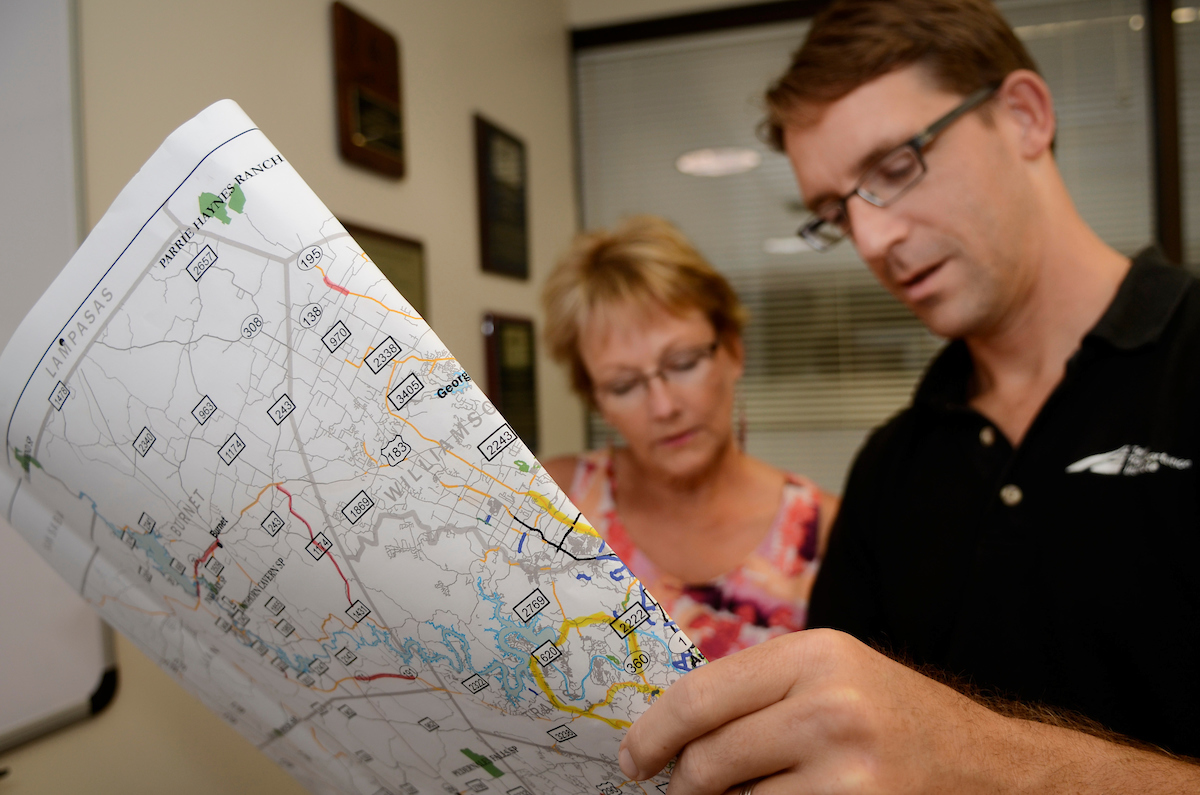 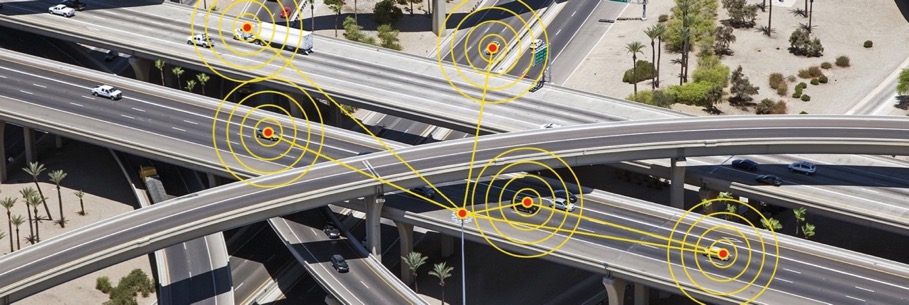 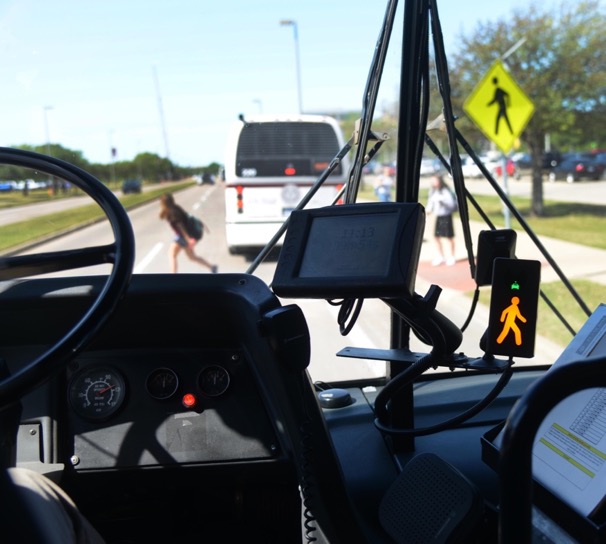 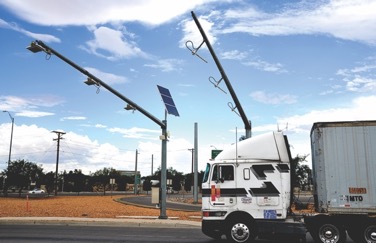 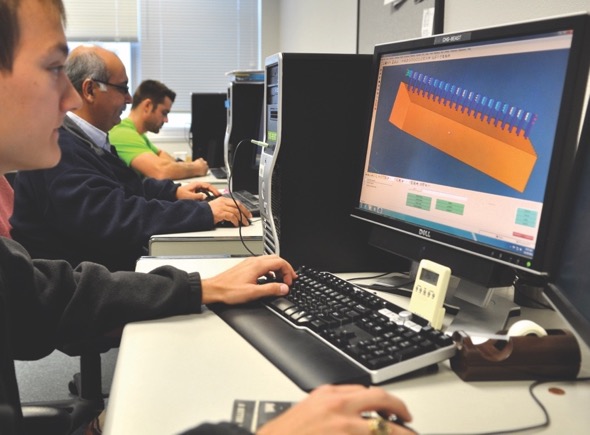 Learn from experts in the field
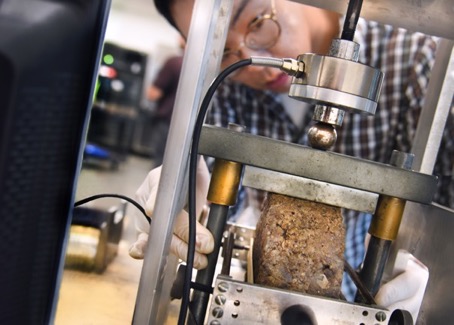 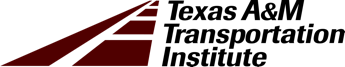 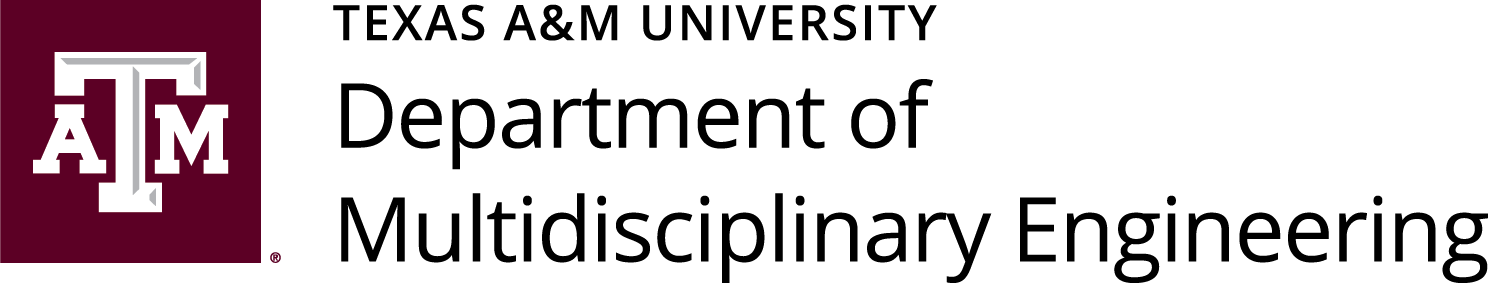 5
Leadership. Service. Responsibility.
Master of Engineering Degree for Transportation Professionals
Nine courses, three credits per course
Two courses first fall semester
Two courses first spring semester
One course summer semester
Two courses plus capstone second fall semester
Two courses plus capstone second spring semester

Capstone project over the second year, 2 credits fall, 1 credit spring

30 Total credit hours
6
Leadership. Service. Responsibility.
Master of Engineering Degree for Transportation Professionals
Degree program designed specifically for transportation professionals that are in management or want to be managers.
Focus on issues relevant to management of transportation entities rather than technical topics.
Individual courses designed using input from TTI Advisory Council members.
Courses are to be taught by transportation experts at TTI, credentialed as faculty in Department of Multi-disciplinary Engineering.
7
Leadership. Service. Responsibility.
Master of Engineering Degree for Transportation Professionals
Criteria for Curriculum Development

Avoid overlap with CEE’s Master of Science in Civil Engineering focused on transportation.
Service a unique niche not currently being addressed.
Maximize use of TTI talent, minimize need to use adjuncts.
8
Leadership. Service. Responsibility.
Master of Engineering Degree for Transportation Professionals
Al Alonzi
Texas Division Administrator, Federal Highway Administration (FHWA)
Esperanza “Hope” Andrade
Chair, VIA Metropolitan Transit Board of Directors
Gayle Akins
PMO Director and Austin Site Leader, Neology Inc.
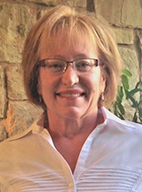 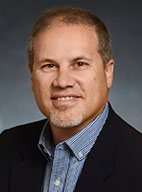 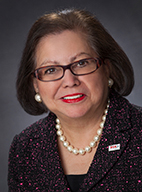 Dimitris Lagoudas
Senior Associate Vice Chancellor for Engineering Research, Texas A&M University SystemDeputy Director, Texas A&M Engineering Experiment Station
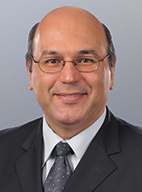 Dan Chen
Vice President and General Manager, 3M Transportation Safety Division
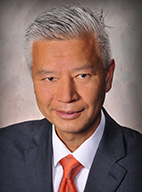 9
Leadership. Service. Responsibility.
Master of Engineering Degree for Transportation Professionals
Bob Lanham
President, Williams Brothers Construction Co., Inc.
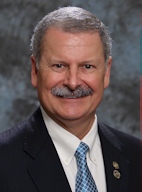 Carlos Lopez
HNTB, Regional Business Development Leader
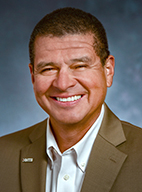 Jennifer Woodard
Executive Vice President, Associated General Contractors of Texas
Drayton McLane
Chairman, McLane Group
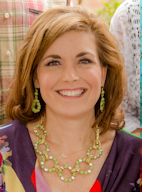 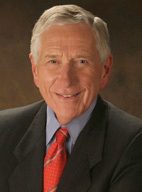 Sandra Phillips Rogers
Group Vice President, General Counsel, Chief Legal Officer, and Corporate Secretary, Toyota Motor North America, Inc.
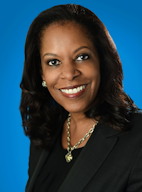 10
Leadership. Service. Responsibility.
Master of Engineering Degree for Transportation Professionals
Suggested Topics for Coursework

Communication – Internal and External to Organization 
Selecting and Adopting New Technologies 
Leadership and Team Building 
Policy 
Connected and Automated Vehicles 
Manage Flow of Work Products and Projects
Goal Setting and Strategic Thinking 
Performance Metrics – Organization and System 
Cybersecurity 
Working with Regulatory Agencies 
Credit Markets and Finance
11
Leadership. Service. Responsibility.
Master of Engineering Degree for Transportation Professionals
Suggested Topics for Coursework

Environmental Issues and Stewardship 
Eco-System of Transportation Providers
Legal Issues
Logistics – Supply Chain, Block Chain 
Social Media
Decision Making Processes
Role of Transportation System to Economy 
Multi-Modal Freight Interface 
Interdisciplinary Interactions 
Innovation – Multi-Modal Solutions
12
Leadership. Service. Responsibility.
Master of Engineering Degree for Transportation Professionals
Program Course Titles
Leadership for Transportation Professionals
Transportation Organizational Management
Transportation and the Economy
Communication for Transportation Professionals
Selection and Adoption of New Transportation Technologies
Sustainable Transportation and the Environment
Transportation Policy
Regulatory and Legal Topics in Transportation
Innovation in Transportation Funding and Finance
Capstone Project I and II
13
First Year Courses
14
Summer Course
15
Second Year Courses
16
Second-Year Capstone Courses
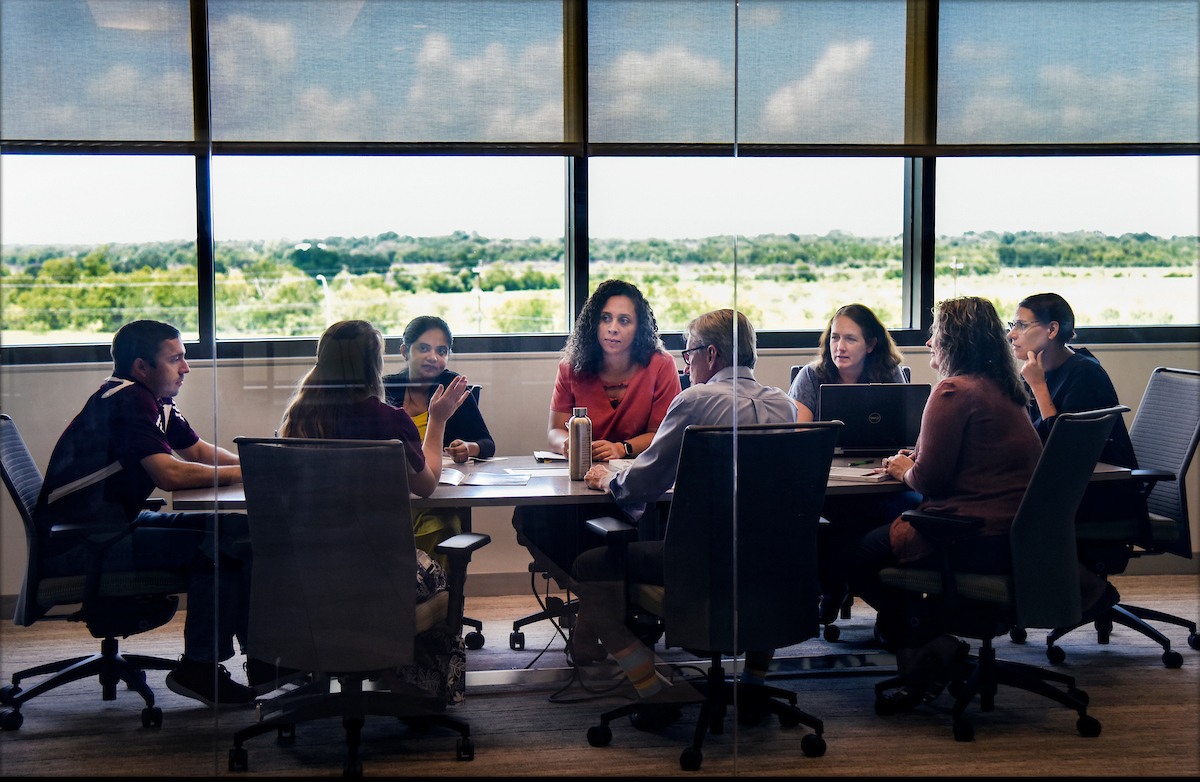 17
Leadership. Service. Responsibility.
Master of Engineering Degree for Transportation Professionals
Earn your Aggie Ring
Graduate in the spring semester of the second year
18
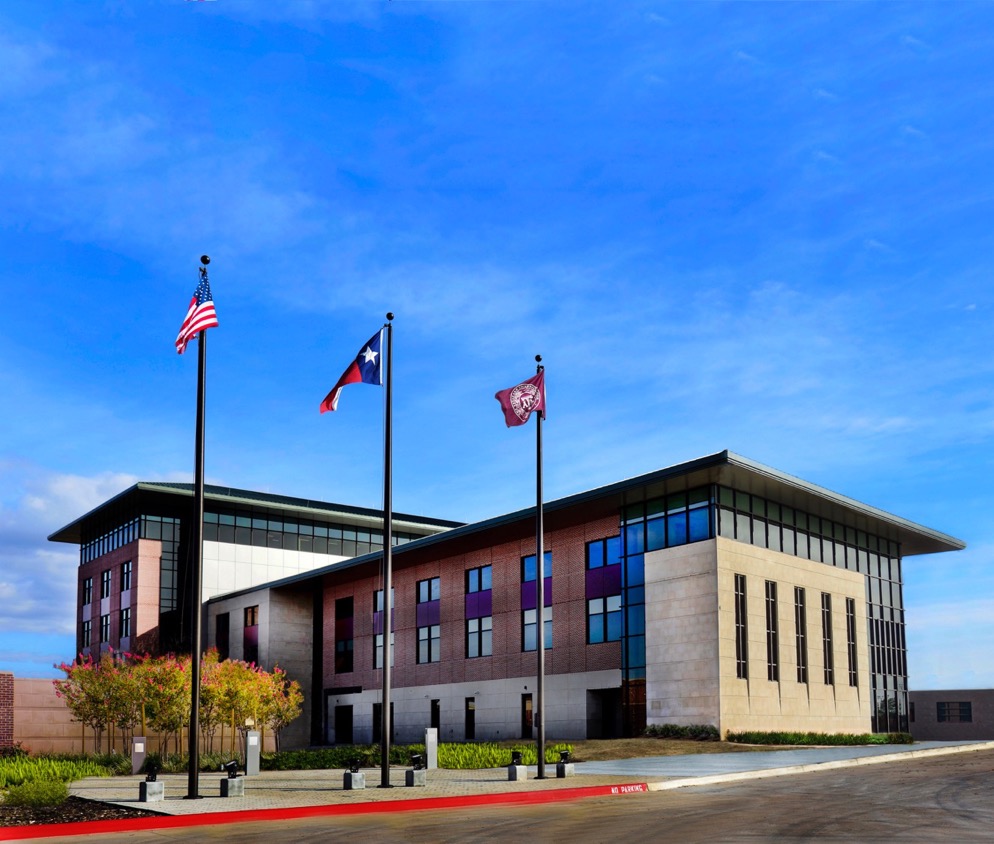 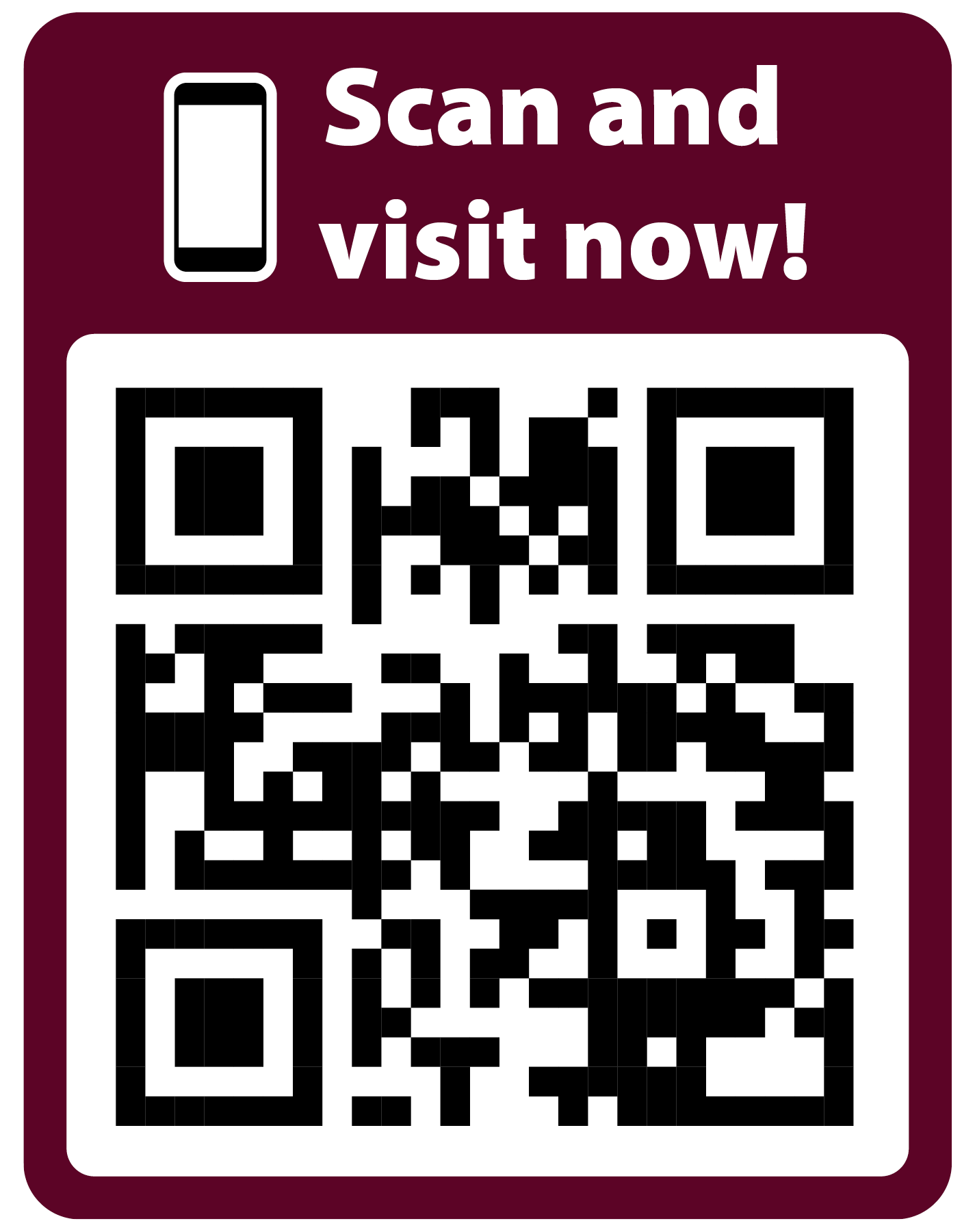 Master of Engineering Degree for Transportation Professionals
For more information on the online Master of Engineering degree for transportation professionals, visit tti.tamu.edu/master.
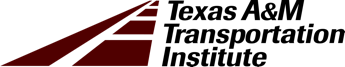 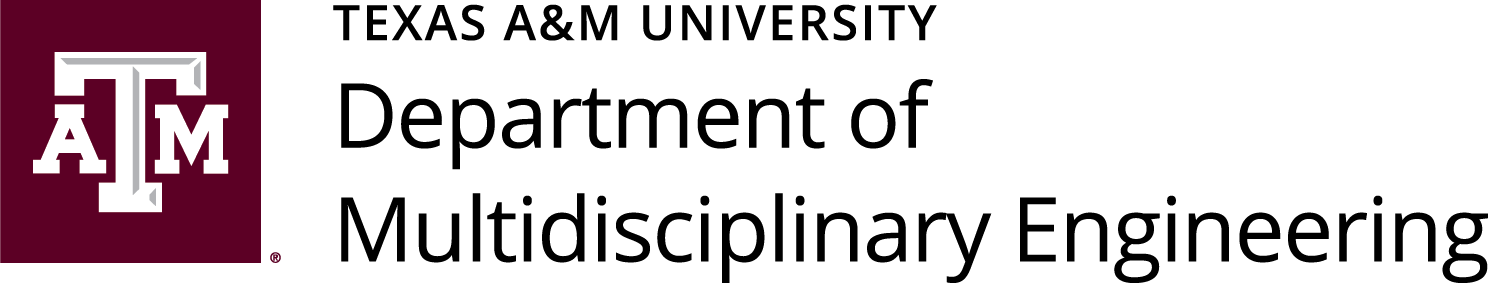 Dr. Kevin Womack
Program Manager
Texas A&M Transportation Institute
kevin-womack@tti.tamu.edu
(435) 375-8923
Follow us on social media
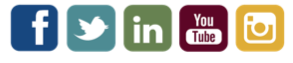 19
Leadership. Service. Responsibility.